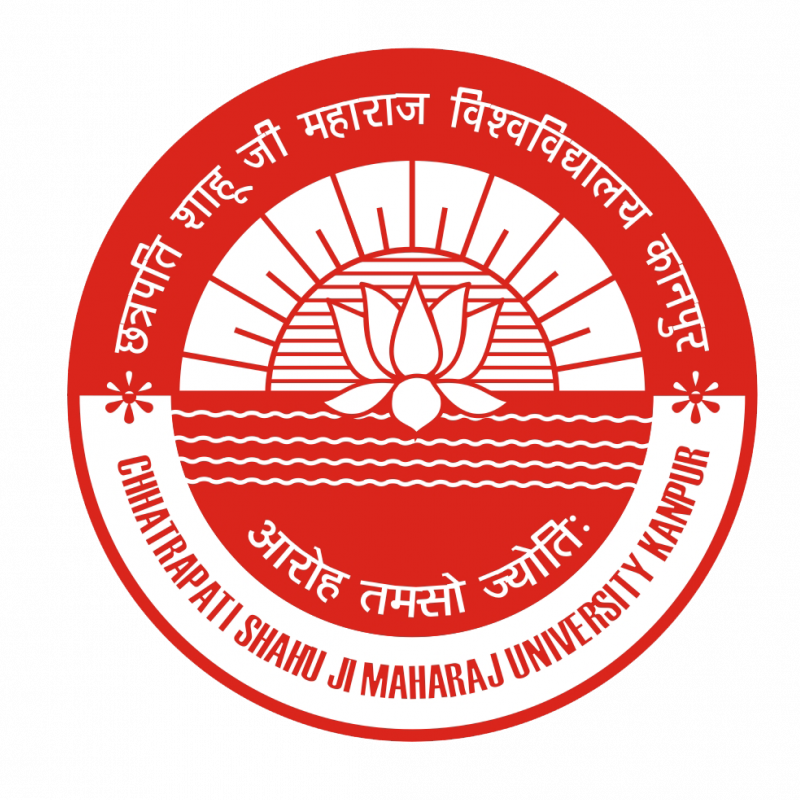 UNIT- 1 
HISTORICAL BACKGROUND AND DEVELOPMENT OF PROFESSION OF PHARMACY
SCHOOL OF PHARMACEUTICAL SCIENCES, CSJMU, KANPUR
CONTENTS
HISTORY OF PROFESSION OF PHARMACY IN RELATION TO:

PHARMACY EDUCATION
INDUSTRY AND ORGANISATION
PHARMACY AS CARRIER
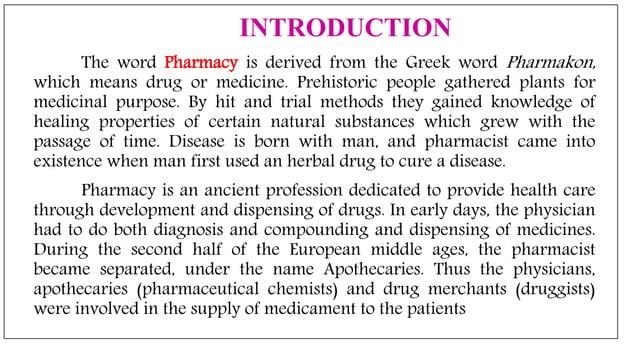 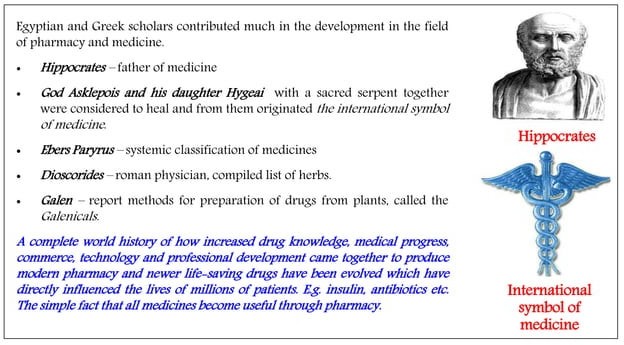 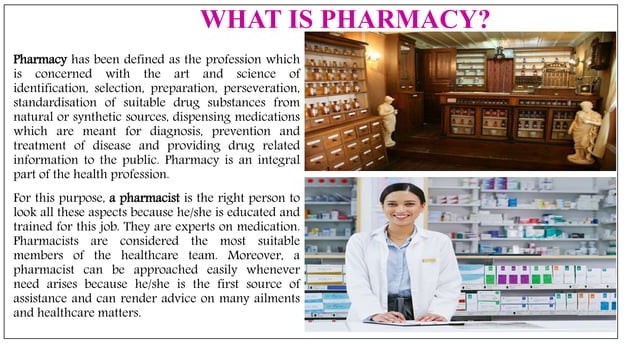 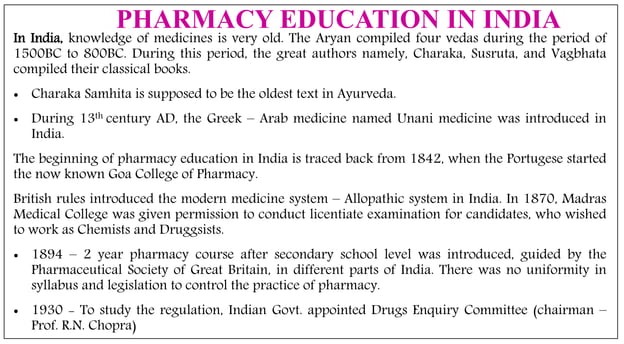 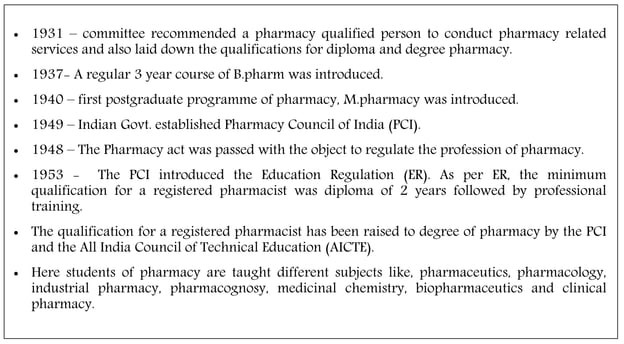 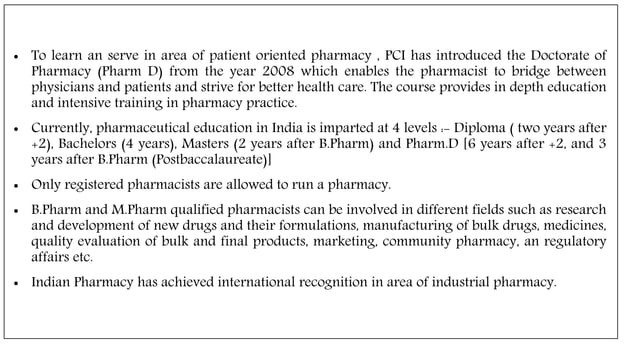 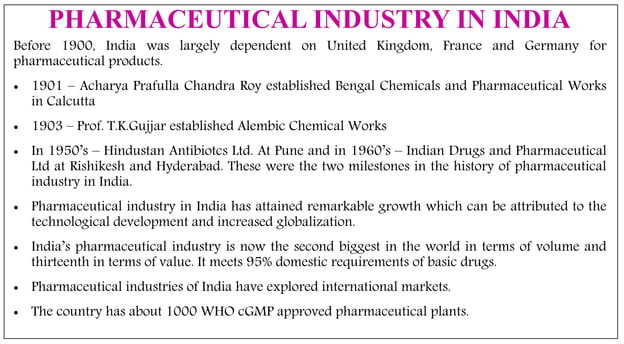 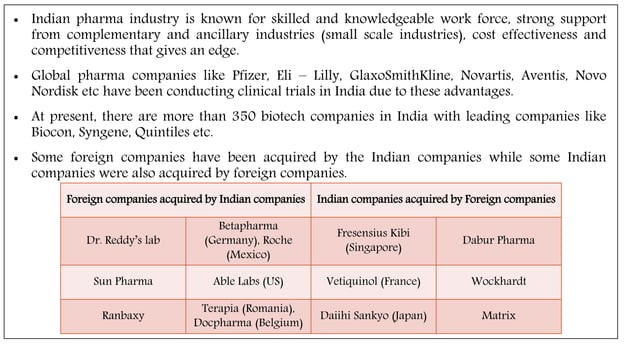 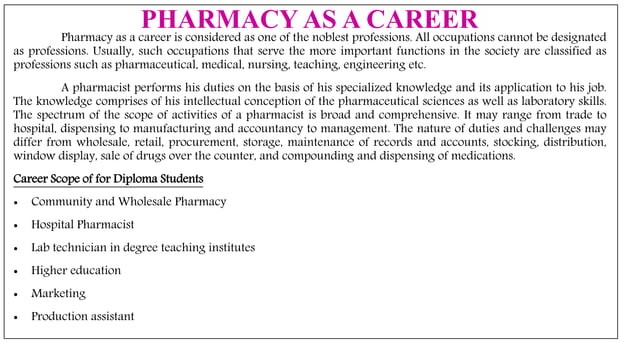 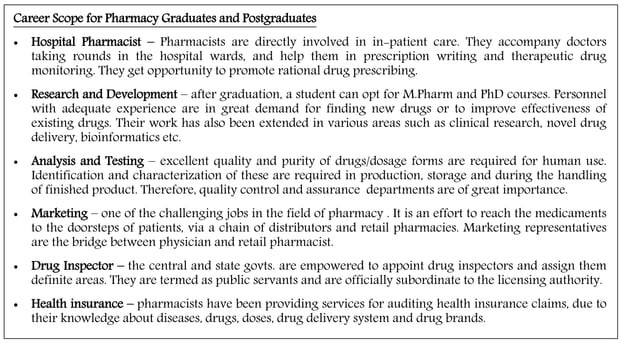 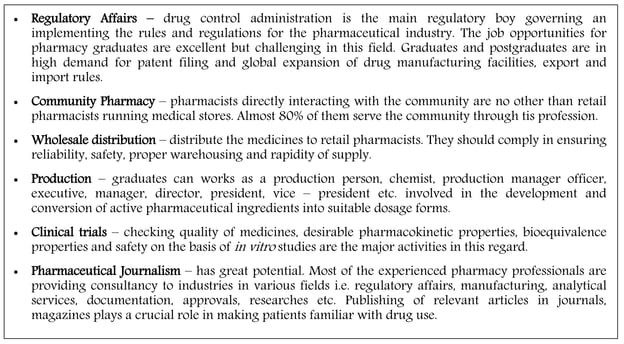 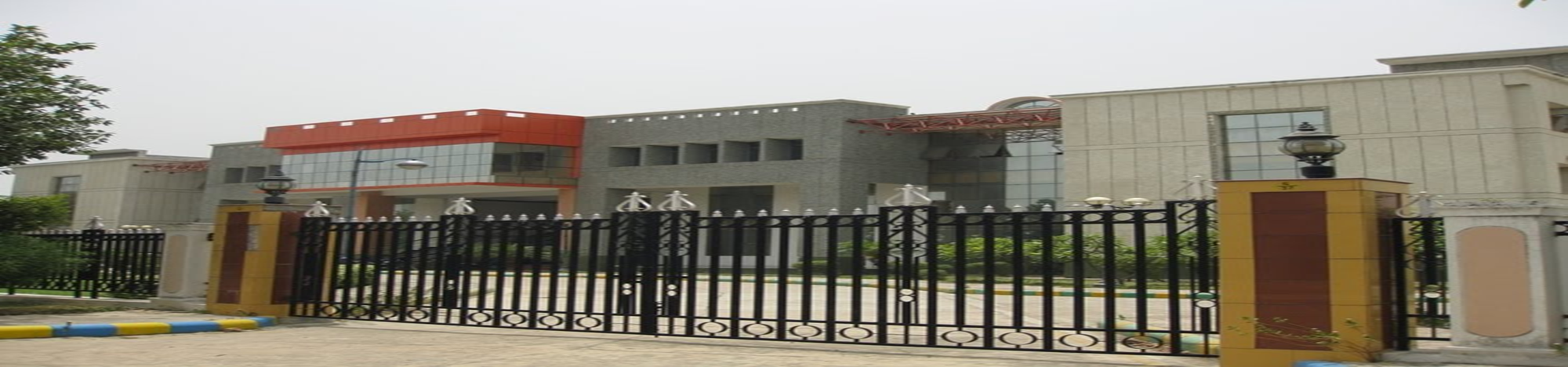 THANKYOU